www.sosuesbjerg.dk
Selvevaluering 2022
                
Læringcaféen
– en del af læringsmiljøet på SOSU Esbjerg


3.  	Input fra Elevråd, nov. 2022, 
	og PU, jan. 2023
www.sosuesbjerg.dk
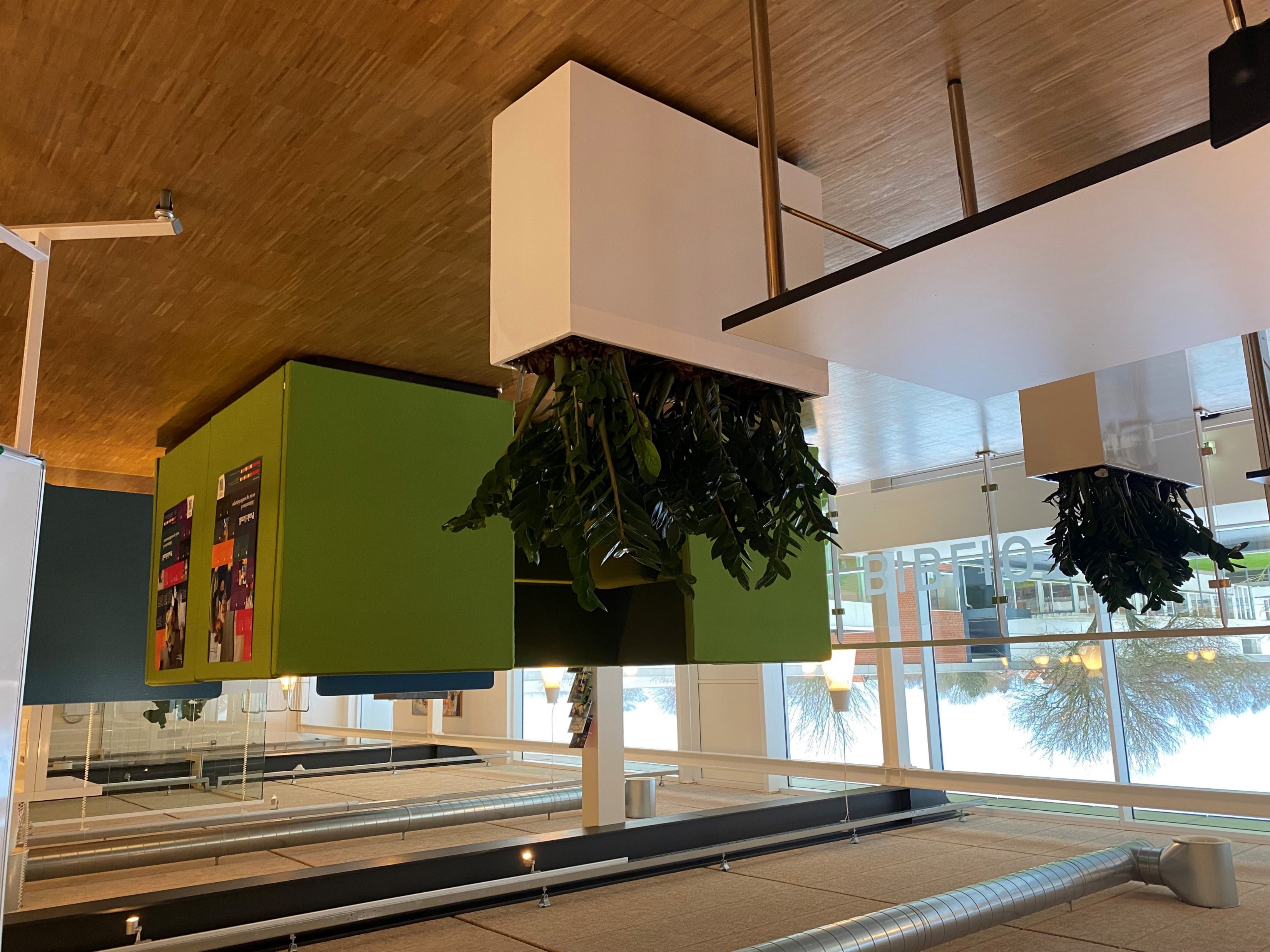 Som en del af selvevalueringsprocessen blev både Elevrådet og skolens PU inddraget i drøftelsen og kvalificeringen af ”hovedtendenserne” fra fokusgruppe-interviewene. 

På de følgende slides er Elevrådets og PU’s input samlet for hvert af de 3 tematikker.
www.sosuesbjerg.dk
Input fra Elevråd og PU
Motivation og Læringsmestring
(1 / 3)
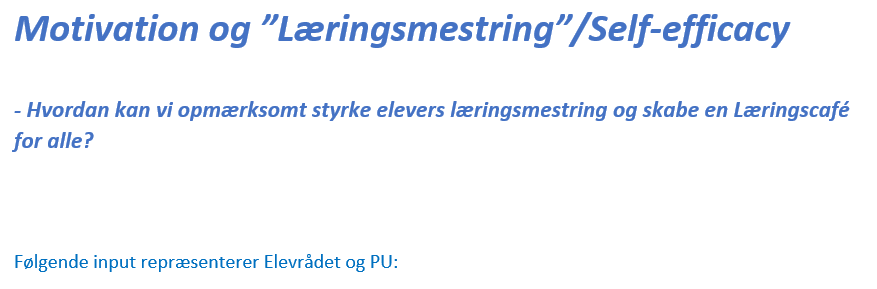 www.sosuesbjerg.dk
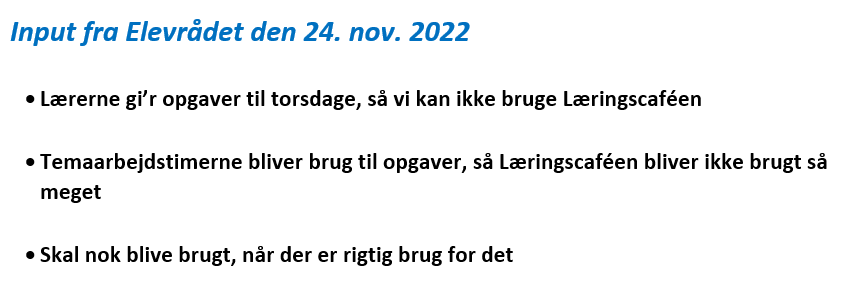 Motivation og Læringsmestring
(2 / 3)
www.sosuesbjerg.dk
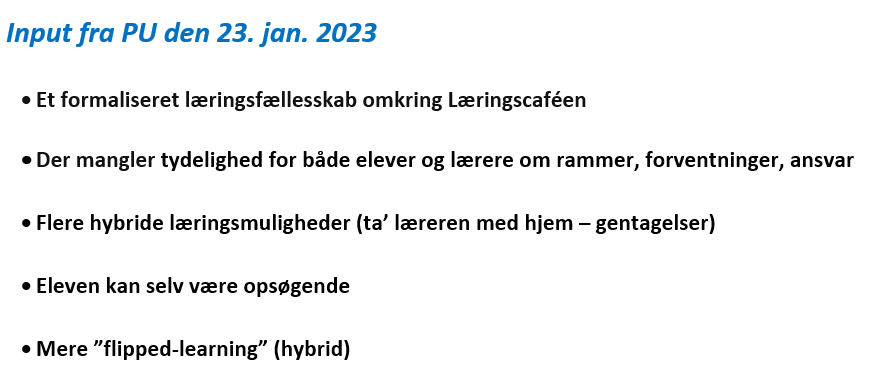 Motivation og Læringsmestring
(3 / 3)
www.sosuesbjerg.dk
Input fra Elevråd og PU
Lærerens rolle 
(1 / 3)
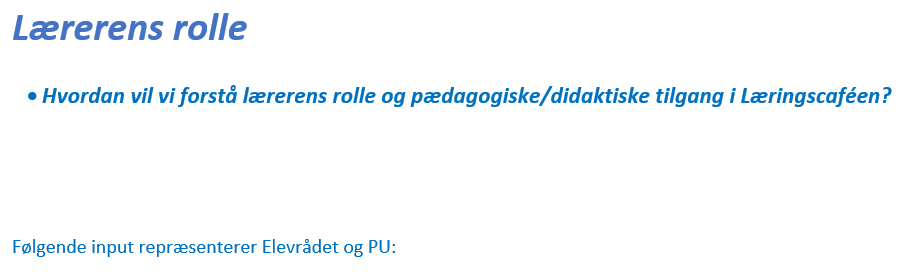 www.sosuesbjerg.dk
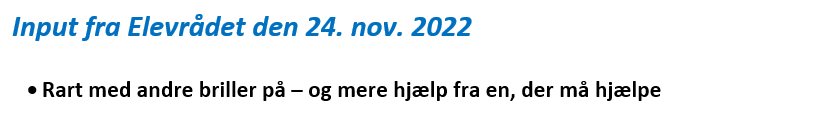 Lærerens rolle 
(2 / 3)
www.sosuesbjerg.dk
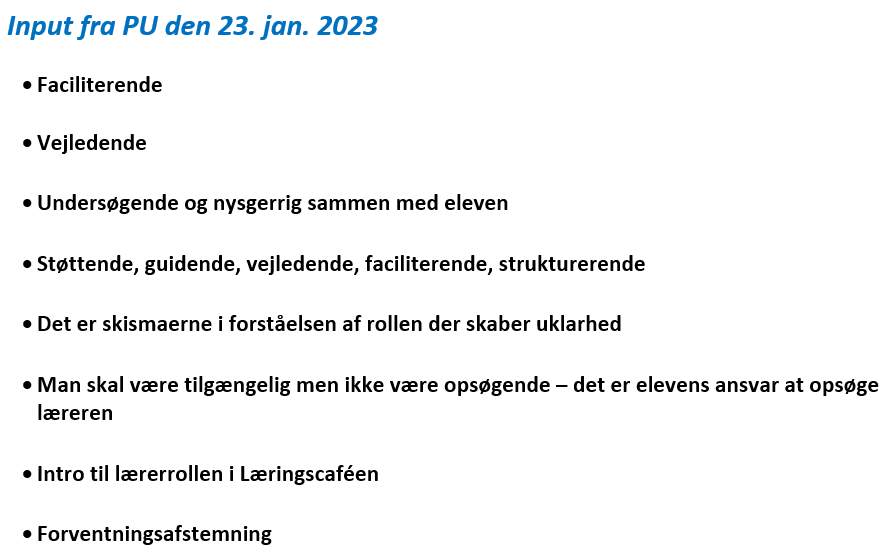 Lærerens rolle 
(3 / 3)
www.sosuesbjerg.dk
Input fra Elevråd og PU
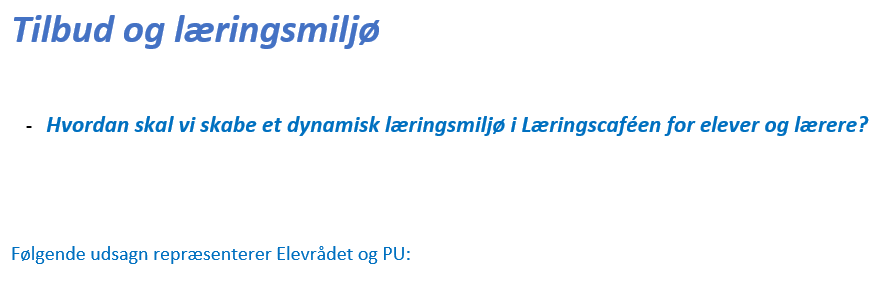 Tilbud og læringsmiljø
(1 / 3)
www.sosuesbjerg.dk
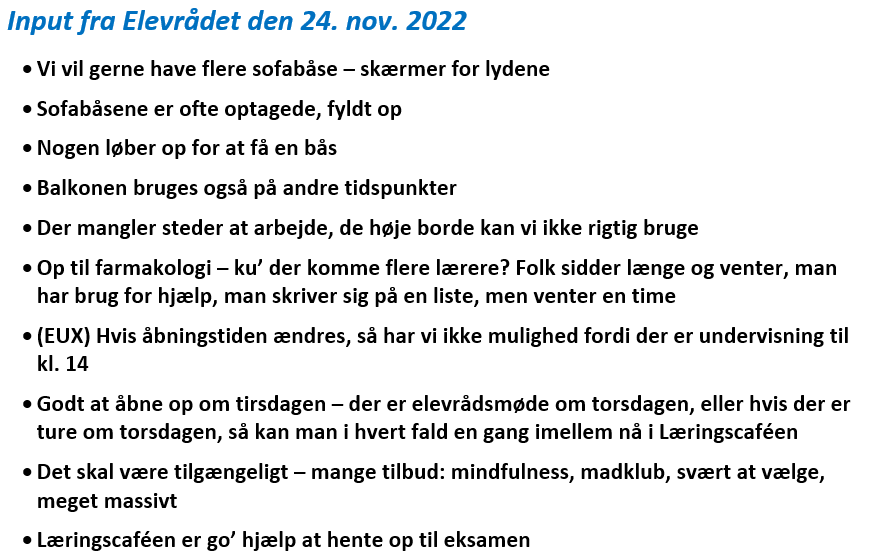 Tilbud og læringsmiljø
(2 / 3)
www.sosuesbjerg.dk
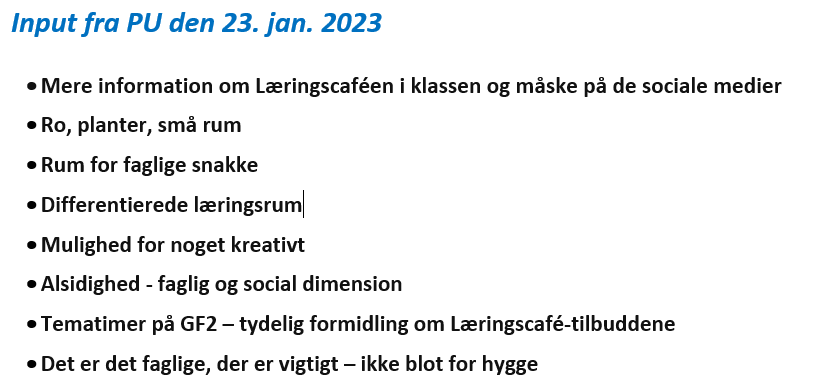 Tilbud og læringsmiljø
(3 / 3)